Определение темы урока
Найдите понятие, которое является обобщающим для всех остальных понятий представленного ниже ряда, и запишите цифру, под которой оно указано:
этикет; 
социальный контроль; 
правовые нормы; 
поощрение; 
наказание.
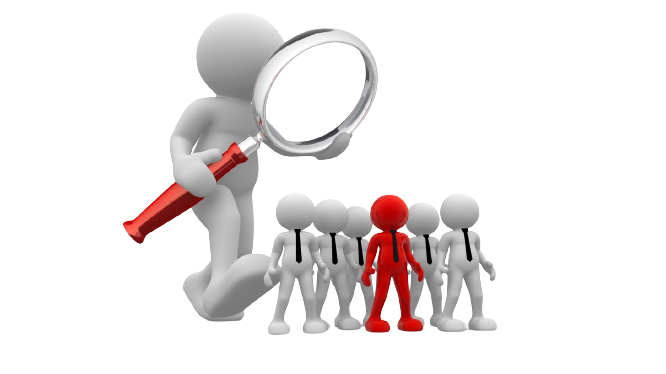 Социальный контроль и его роль в современном обществе
Подготовил:
Бреславцев Максим Владимирович,
Учитель обществознания МБОУ-СОШ № 15 
МО город Армавир Краснодарского края
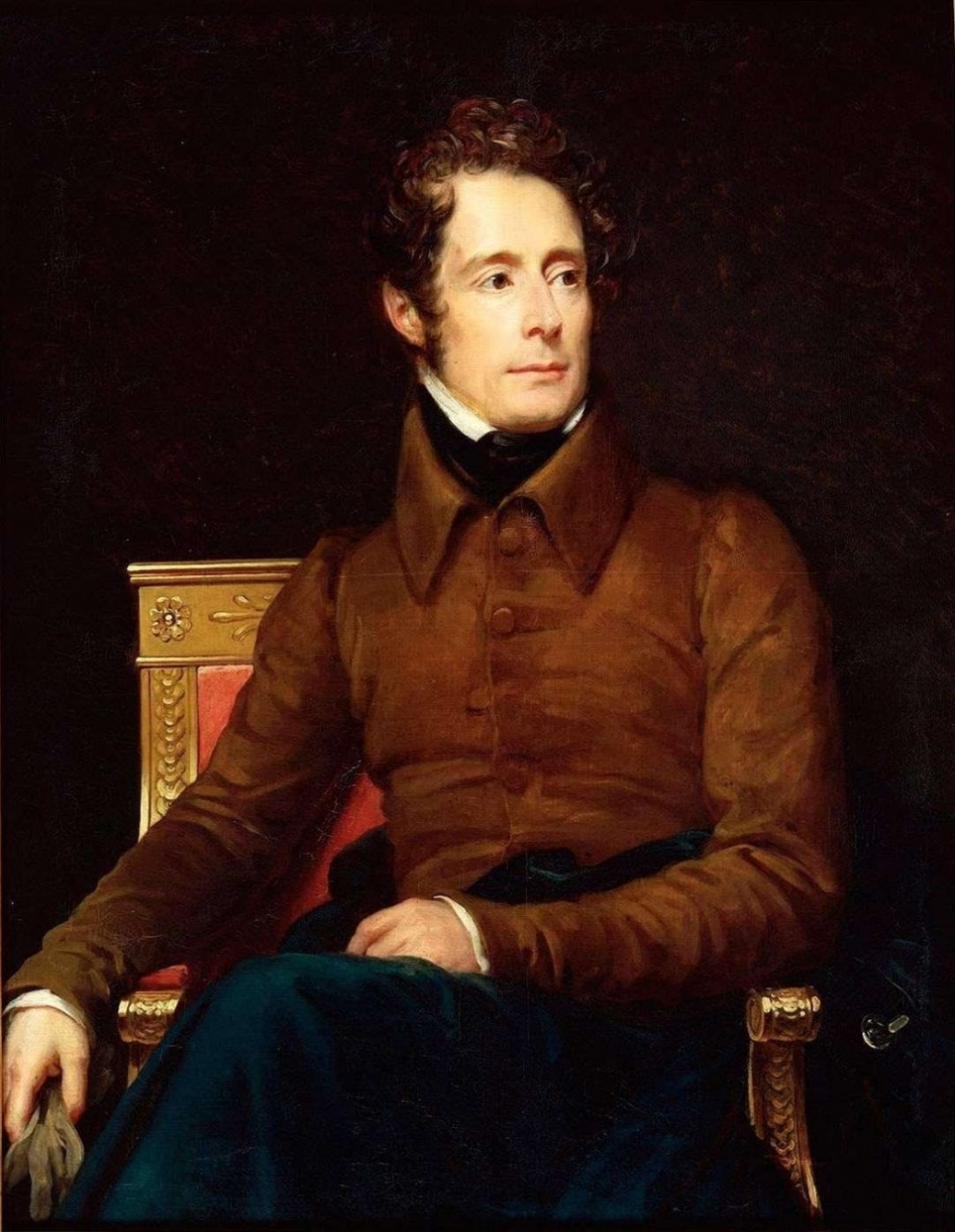 Альфонс де  Ламартин (французский писатель и поэт, политический деятель)
«Совесть есть закон законов» ©
Цель урока:
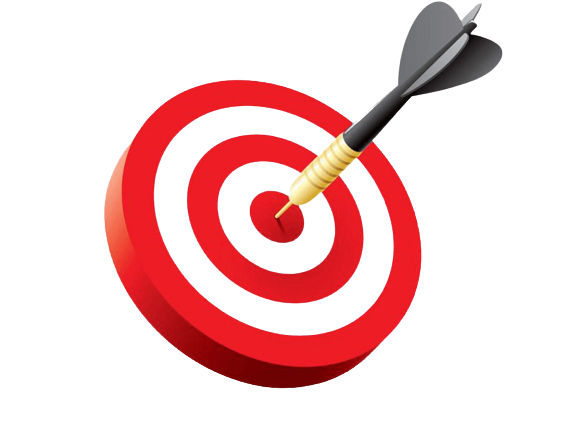 выяснить особенности социального контроля, показать значимость норм и санкций для поддержания общественного порядка.
Проблемное задание:
Нужен ли социальный контроль сегодня? 

Является ли он выразителем 
«Совести общества»?
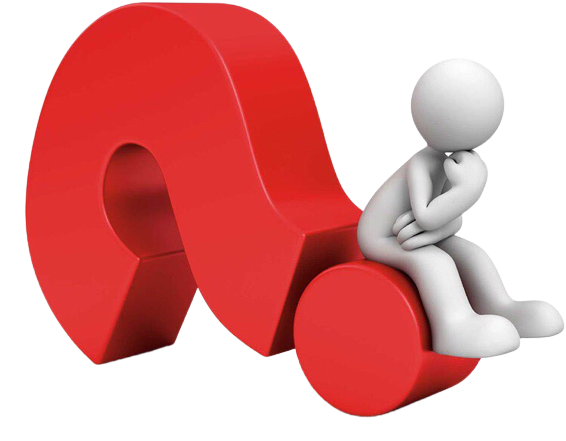 План изучения нового материала:
1.Социальный контроль.
2.Элементы социального контроля 
3.Формы контроля.
4.Способы реализации социального контроля в группе и обществе.
1. Социальный контроль
Социальный контроль – система способов воздействия общества на деятельность, поведение человека, социальных групп.
В широком смысле социальный контроль можно определить как совокупность всех видов контроля, существующих в обществе: нравственный, государственный контроль и т.п.
В узком смысле это контроль общественного мнения, гласность результатов и оценок деятельности и поведения людей.
каковы же функции социального контроля?
Во-первых, они способствуют социальной интеграции, т. е. сохранению сплоченности в обществе. 
Во-вторых, служат своеобразным эталоном поведения, своего рода инструкциями для исполняющих отдельные роли индивидов 
    и социальных групп.
В-третьих, способствуют контролю над отклоняющимся поведением. 
В-четвертых, обеспечивают стабильность общества
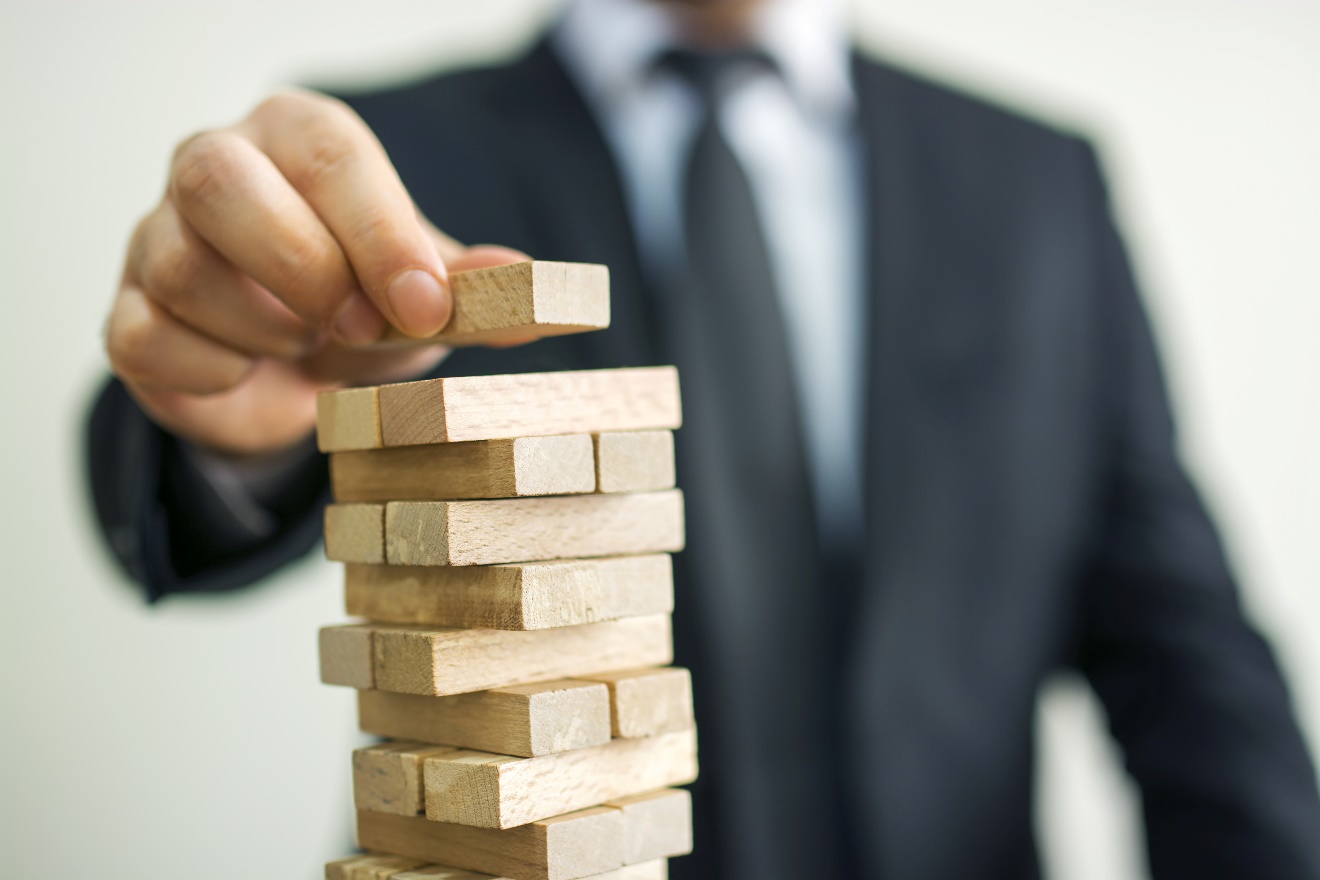 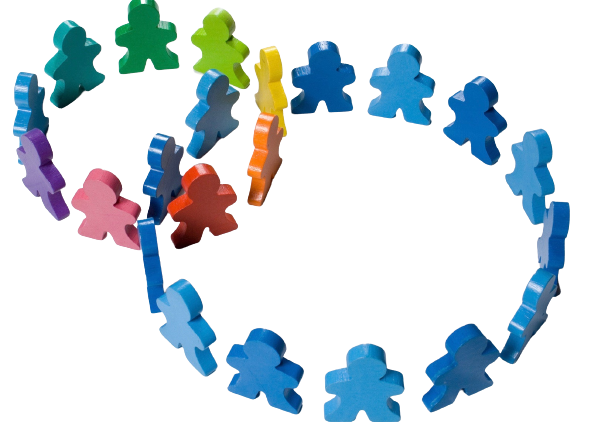 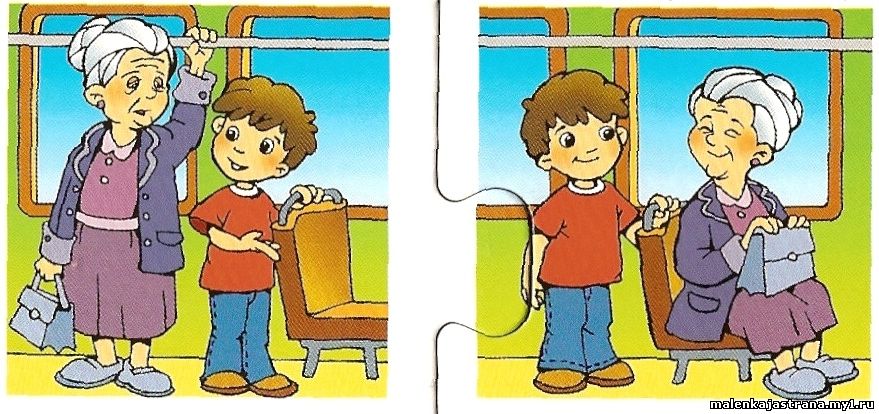 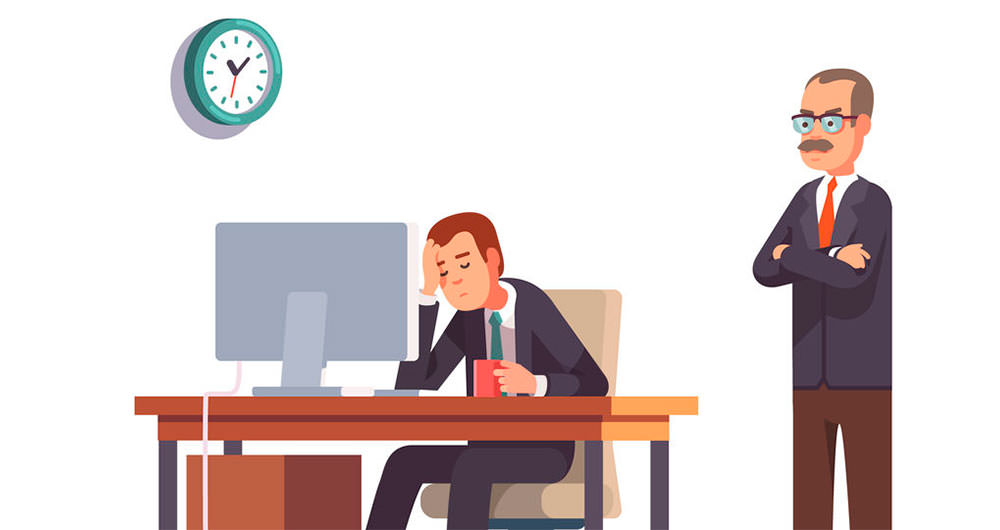 2. Элементы социального контроля (нормы и санкции)
Социальный контроль
Социальные нормы
Санкции
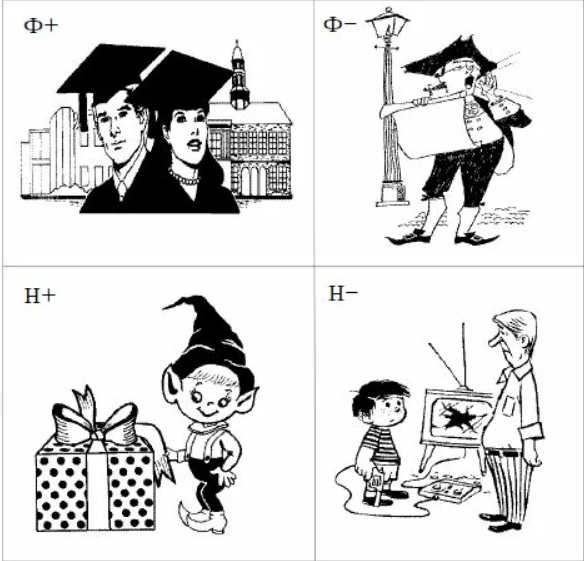 Обычаи, традиции
Эстетические
Позитивные
Негативные
Религиозные
Корпоративные
Правовые
Моральные
Формальные, неформальные
Формальные, неформальные
Нормы связывают людей в единую общность , в коллектив .
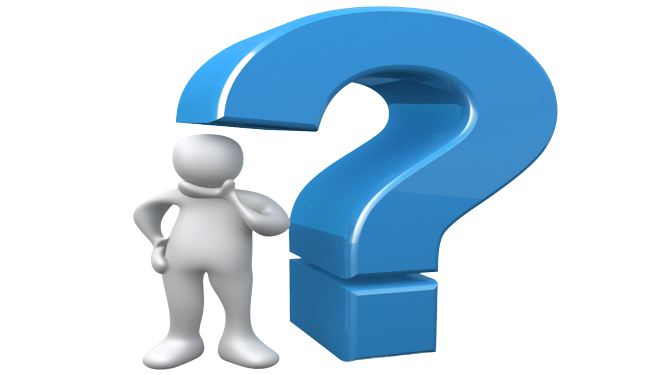 Каким образом подобное происходит ?
2. Элементы социального контроля (нормы и санкции)
Социальный контроль
Социальные нормы
Санкции
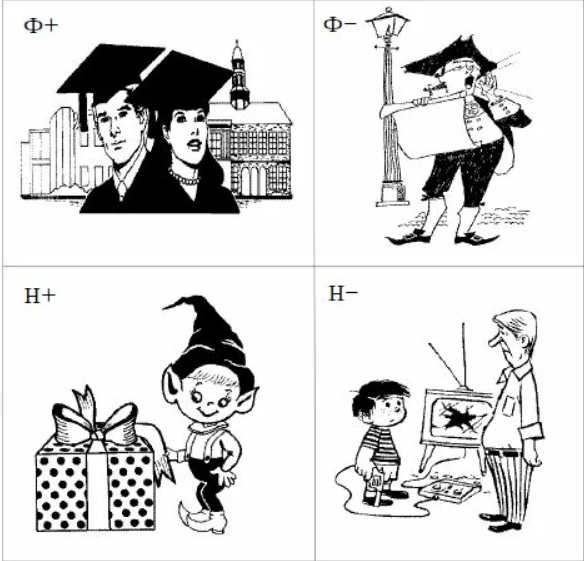 Обычаи, традиции
Эстетические
Позитивные
Негативные
Религиозные
Корпоративные
Правовые
Моральные
Формальные, неформальные
Формальные, неформальные
Почему люди стремятся соблюдать нормы , а общество строго следит за этим ?
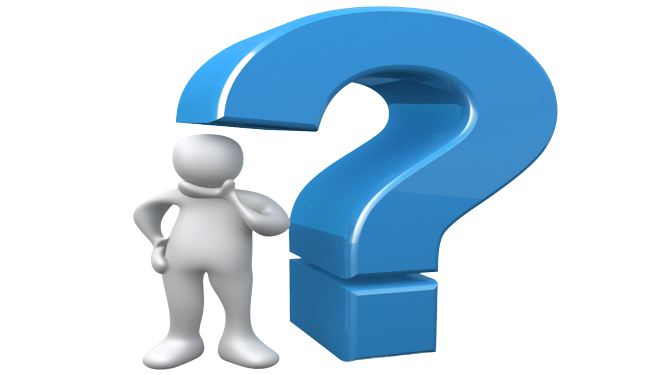 2. Элементы социального контроля (нормы и санкции)
Социальный контроль
Социальные нормы
Санкции
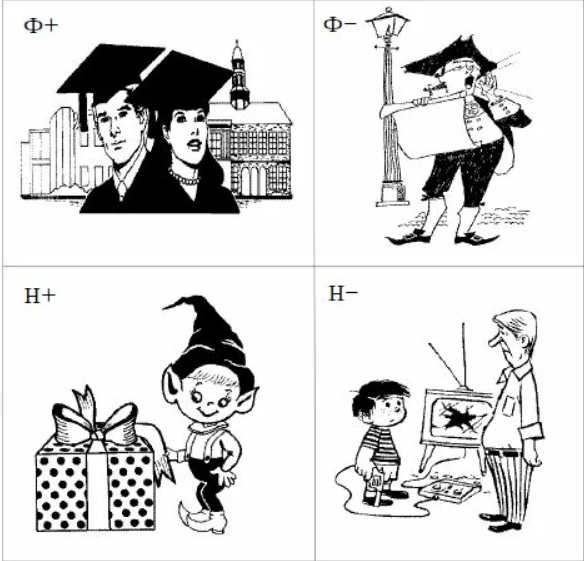 Обычаи, традиции
Эстетические
Позитивные
Негативные
Религиозные
Корпоративные
Правовые
Моральные
Формальные, неформальные
Формальные, неформальные
Закрепление материала
Выполните задание расположенное по ссылке https://www.yaklass.ru/TestWork/Info?jid=Sp2VSHlK3k2_l8d66FMntw или воспользуйтесь QR-кодом
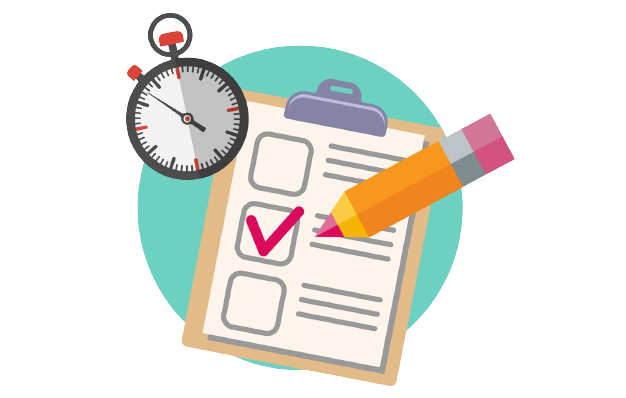 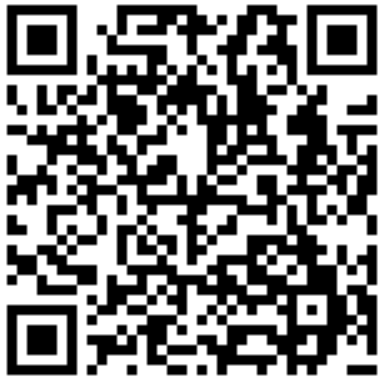 3. Формы контроля
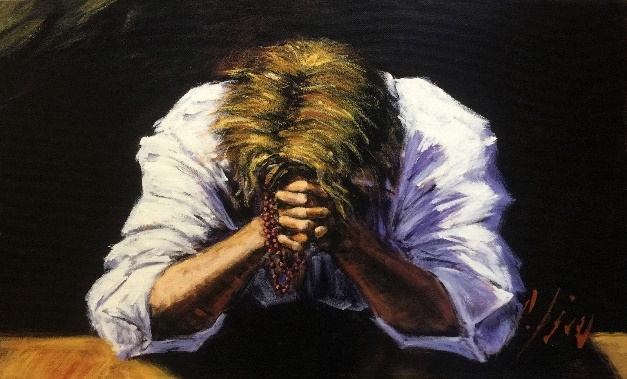 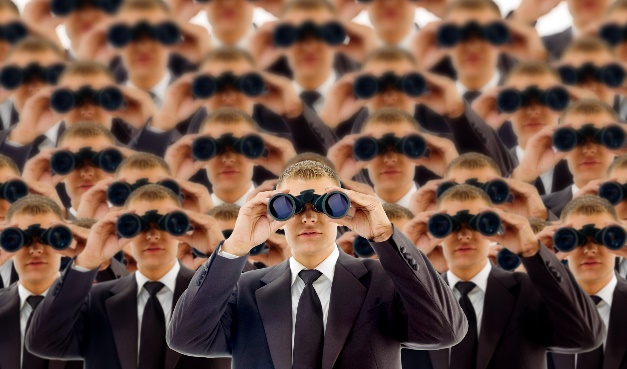 Формы социального контроля
Внешний

Совокупность институтов и механизмов, гарантирующих соблюдение общепринятых норм поведения и законов
Внутренний (самоконтроль)

Форма социального контроля, при которой индивид самостоятельно регулирует свое поведение, согласовывая его с общепринятыми нормами
В процессе социализации нормы усваиваются настолько прочно, что люди, нарушая их, испытывают чувство неловкости, возникновение чувства вины и как следствие муки совести.

Совесть – проявление внутреннего контроля.
Внешний социальный контроль  подразделяется на неформальный и формальный
Неформальный основан на одобрении или осуждении со стороны группы родственников, друзей, коллег, знакомых, а также со стороны общественного мнения, которое выражается через традиции и обычаи либо средства массовой информации. 
Формальный контроль осуществляют суды, образование, армия, производство, средства массовой информации, политические партии, правительство. Школа контролирует благодаря экзаменационным оценкам, правительство — благодаря системе налогообложения и социальной помощи населению, государство — благодаря полиции и т. п.
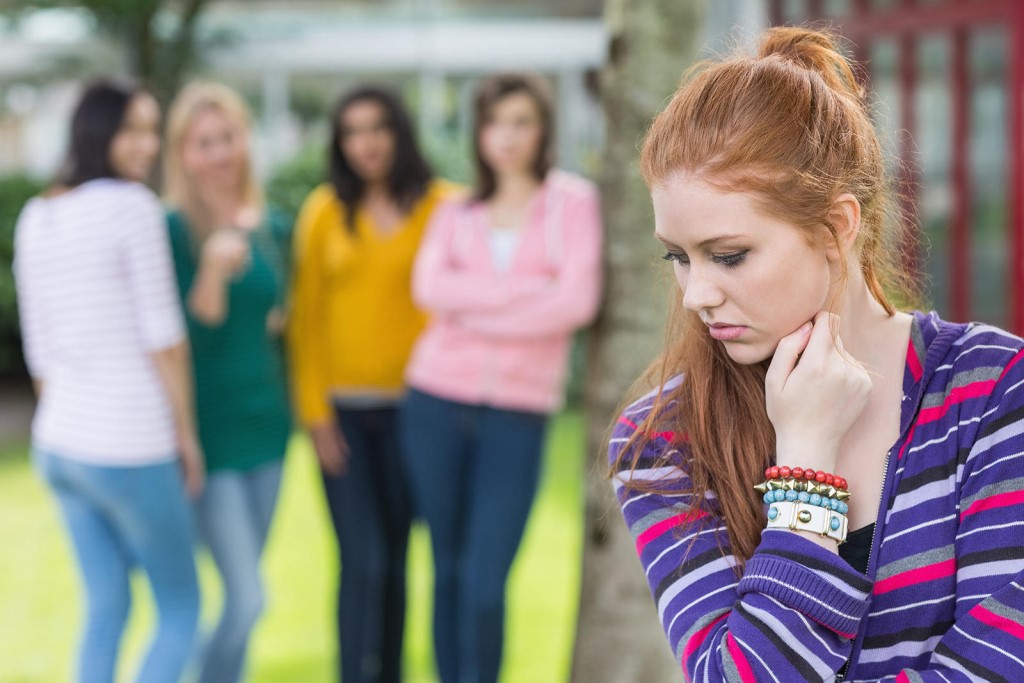 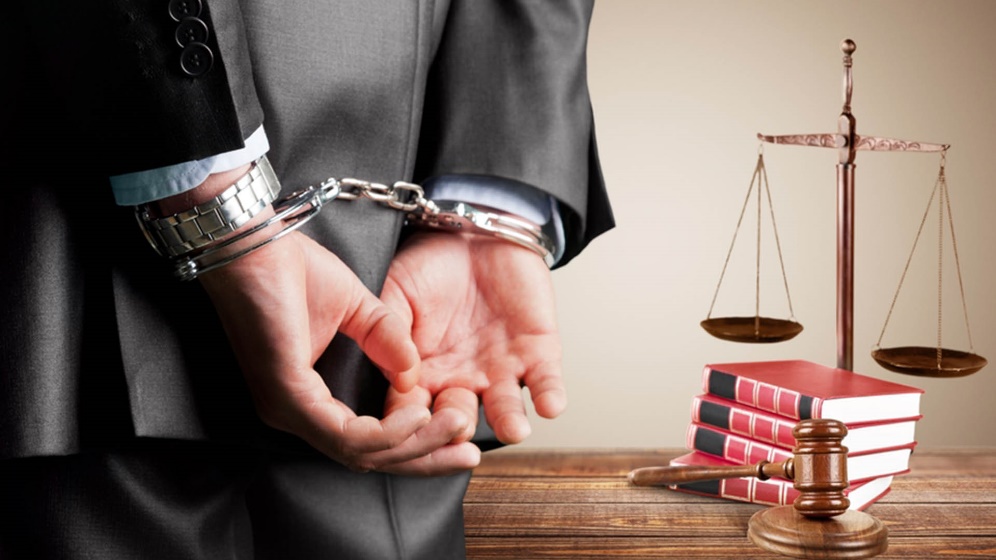 Закрепление материала
Выполните задание расположенное по ссылке https://www.yaklass.ru/TestWork/Info?jid=0d3O_OrlMEWYnbH6xCIZOA или воспользуйтесь QR-кодом
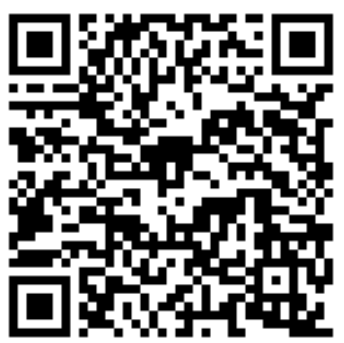 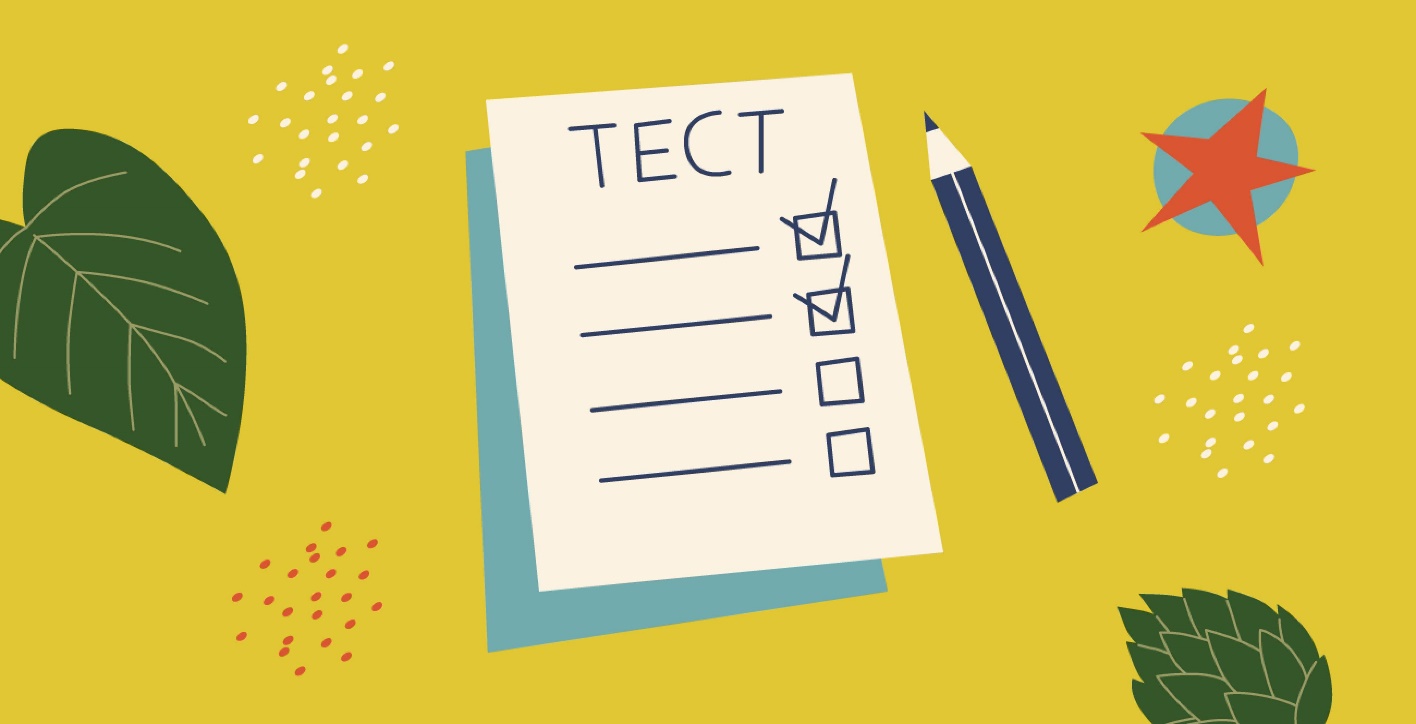 4. Способы реализации социального контроля в группе и обществе
– через социализацию  (социализация, формируя наши желания, предпочтения, привычки и обычаи, является одним из основных факторов социального контроля и установления порядка в обществе);

– через групповое давление  (каждый индивид, являясь членом многих первичных групп, должен разделять определенный минимум принятых в данных группах культурных норм и вести себя подобающим образом, в противном случае могут последовать осуждение и санкции со стороны группы, начиная от простых замечаний и кончая изгнанием из данной первичной группы);

– через принуждение  (в ситуации, когда отдельный индивид не желает выполнять законы, нормативные регуляторы, формализованные процедуры, группа или общество прибегает к принуждению, чтобы заставить его поступить, как все).
Подведение итогов
Нужен ли социальный контроль сегодня? 
Является ли он выразителем «Совести общества»?


Формулировка своего ответа на проблемное задание с использованием ПОПС-формулы
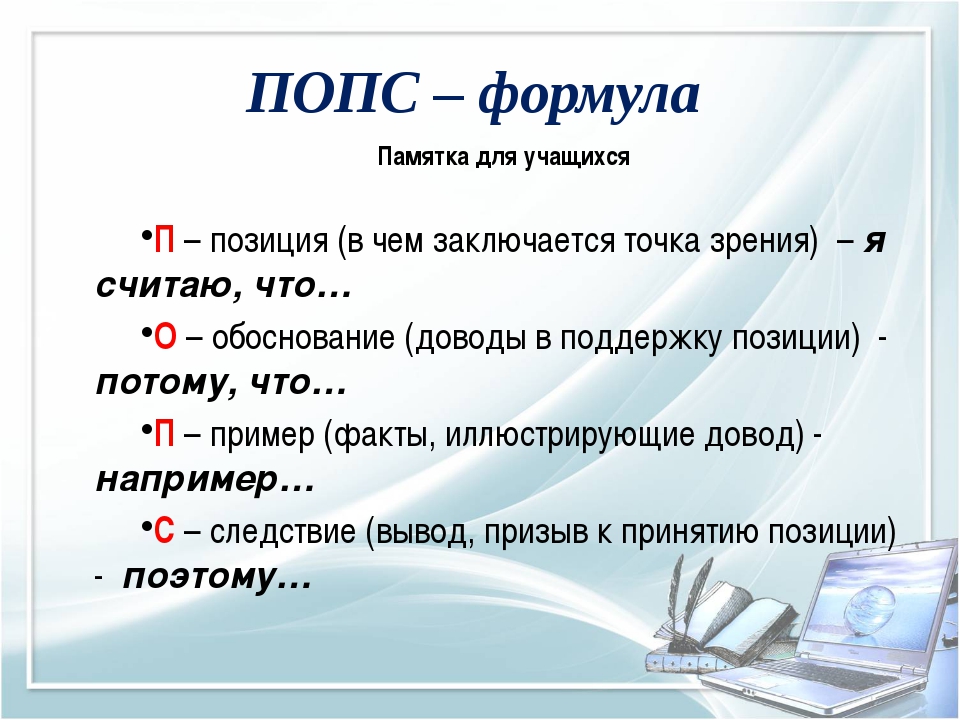 вывод
Основная задача социального контроля — создание условий для устойчивости той или иной социальной системы, сохранение социальной стабильности и в то же время для позитивных изменений. Это требует от контроля большой гибкости, способности распознавать отклонения от социальных норм деятельности: дисфункциональные, приносящие обществу вред, и необходимые для его развития, которые следует поощрять.
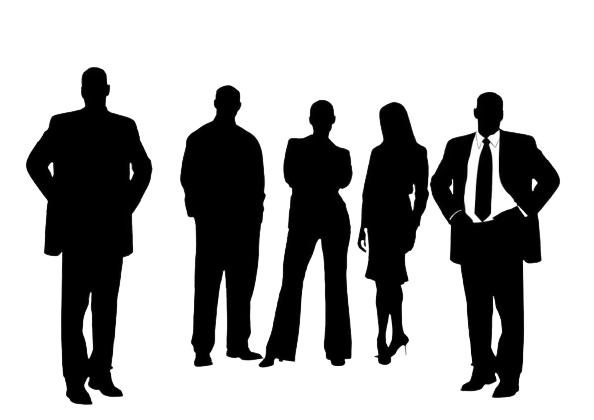 Закрепление
Прочитайте приведённый ниже текст, в котором пропущен ряд слов. Выберите из предлагаемого списка слова, которые необходимо вставить на место пропусков. 
Социальные нормы составляют один из элементов механизма регуляции отношений индивида и общества, который называется ______ (А). Другой элемент - _________ (Б), под которыми понимают реакцию общества на поведение человека или группы.  Они означают либо одобрение и поощрение - ______ (В), либо неодобрение и наказание _______ (Г).
   Наряду с внешним контролем со стороны общества, группы, государства, других людей, важнейшее значение имеет внутренний контроль, или _______ (Д), в процессе которого большую роль играет ________ (Е), т.е. чувство и знание того, что хорошо, а что плохо, субъективное сознание соответствия или несоответствия собственного поведения нравственным нормам.
1) позитивные санкции		6) социальные нормы
2) самоконтроль			7) социальный контроль
3) честь				8) совесть
4) социальные санкции		9) негативные санкции
5) неформальные санкции
Ответ: 741928
Рефлексия
Перейдите по QR-коду или ссылке https://answergarden.ch/2403492      и ответьте 1-2 словами на вопросы «На уроке мы говорили о…», «Я узнал о таких терминах, как …»,  «Мне было трудно …», «Мне понравилось…».
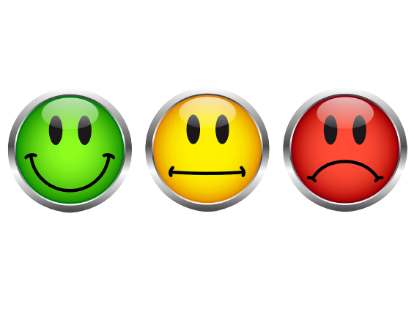 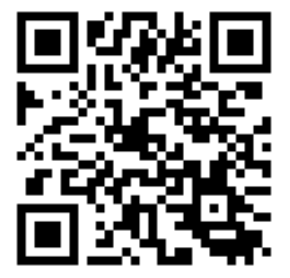 Домашнее задание
Составить конспект данной темы; выполнить тренировочное задание на сайте РЭШ воспользовавшись QR-кодом или перейдя по ссылке https://resh.edu.ru/subject/lesson/5842/train/84840/
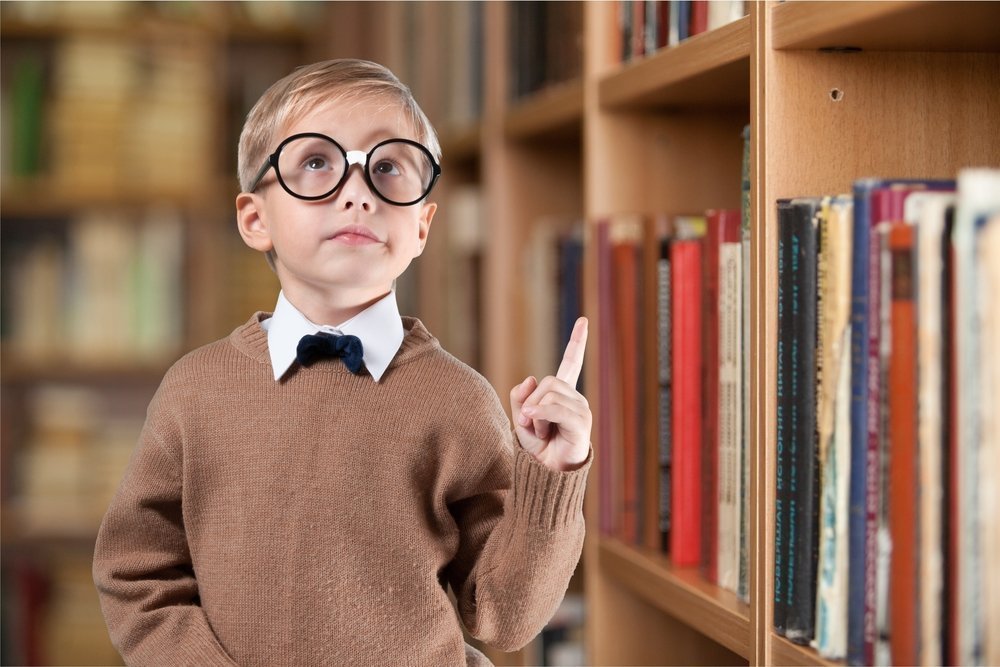 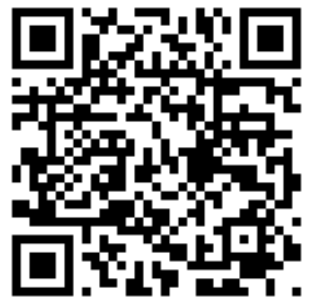 СПАСИБО ЗА ВНИМАНИЕ